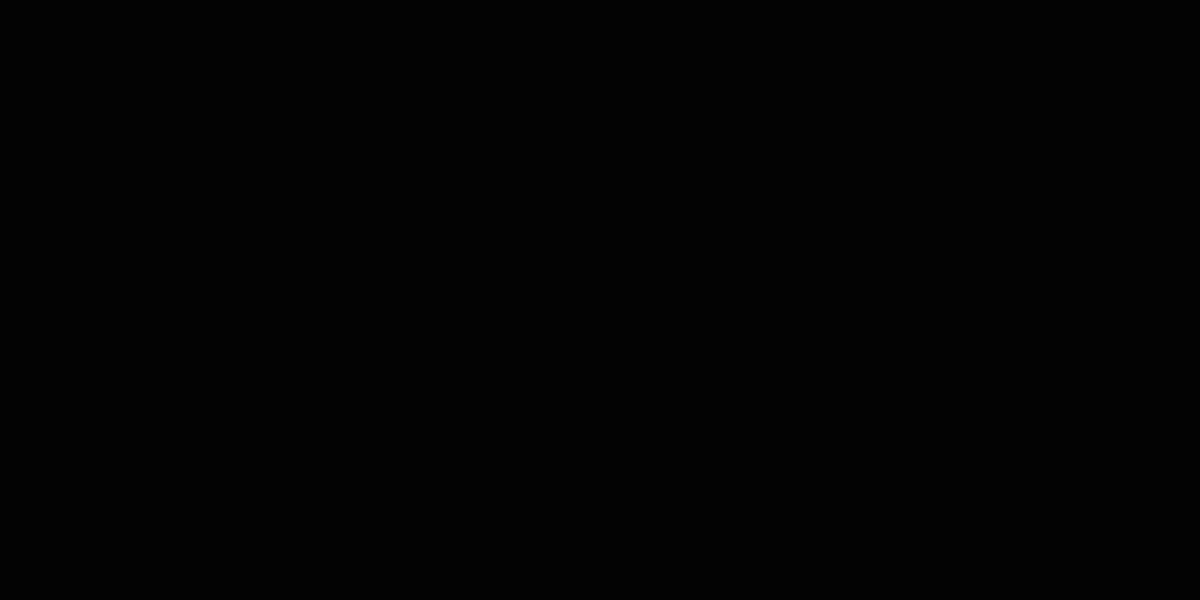 [Speaker Notes: Accessed 05/25/23
Source: CDC-Campaign Materials: https://www.cdc.gov/std/saw/gyt/materials.htm]
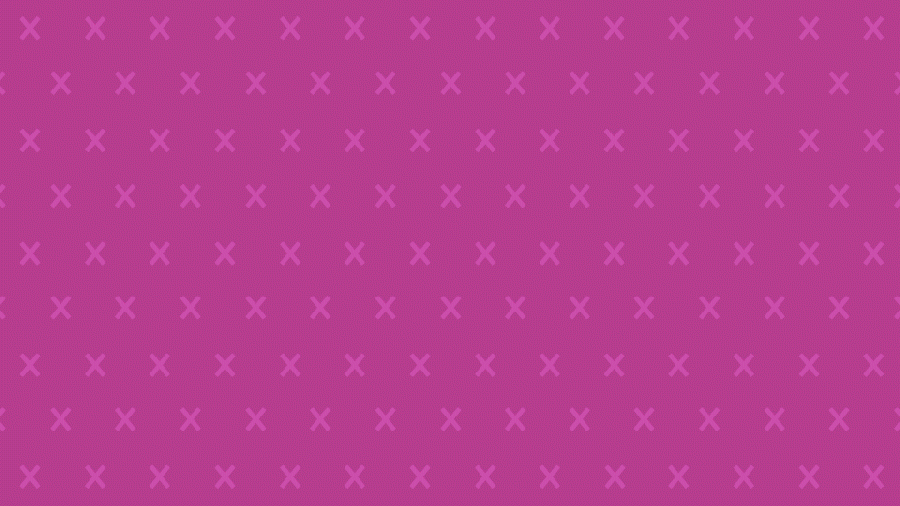 [Speaker Notes: Accessed 05/25/23
Source: CDC-Campaign Materials: https://www.cdc.gov/std/saw/gyt/materials.htm]
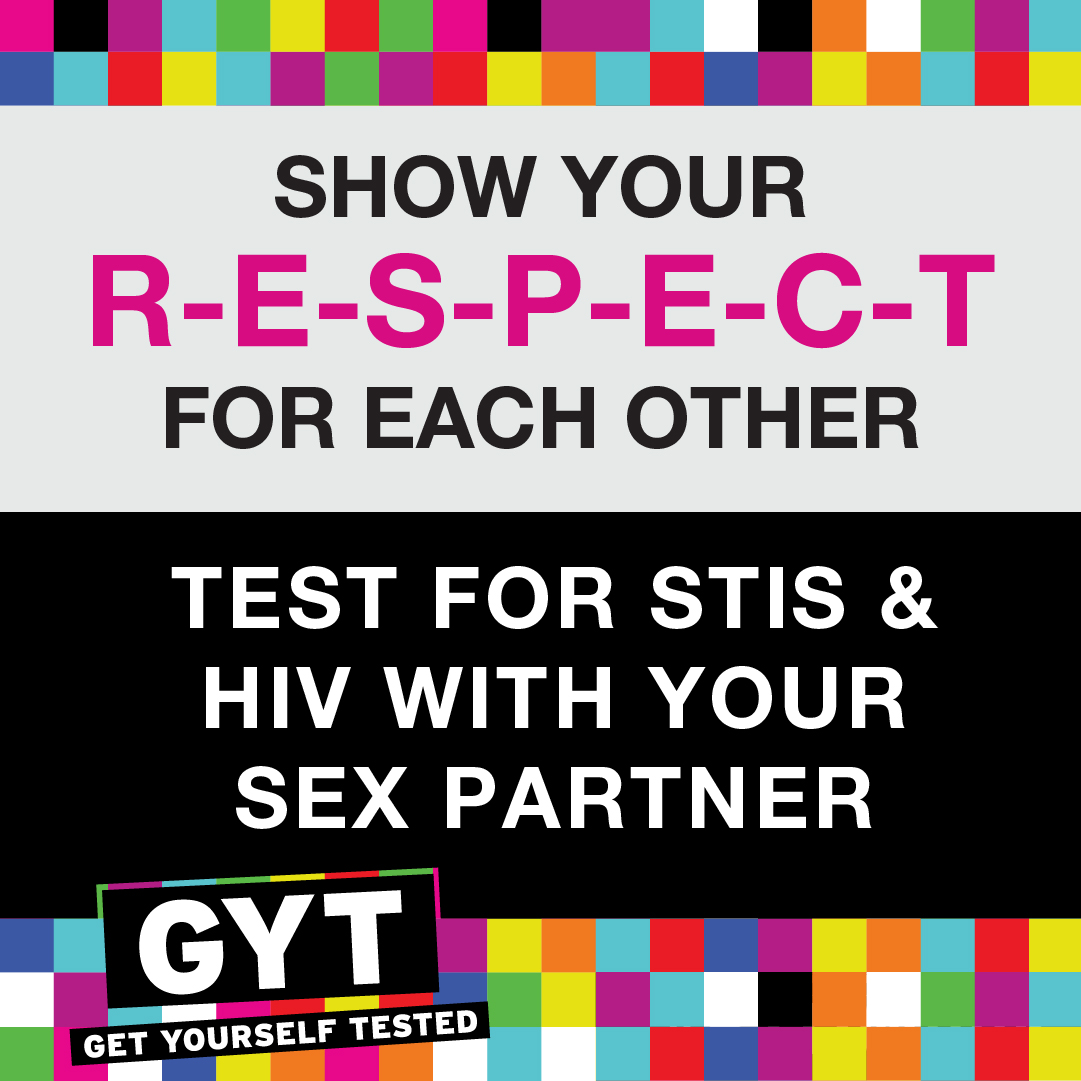 [Speaker Notes: Accessed 05/25/23
Source: CDC-Campaign Materials: https://www.cdc.gov/std/saw/gyt/materials.htm]
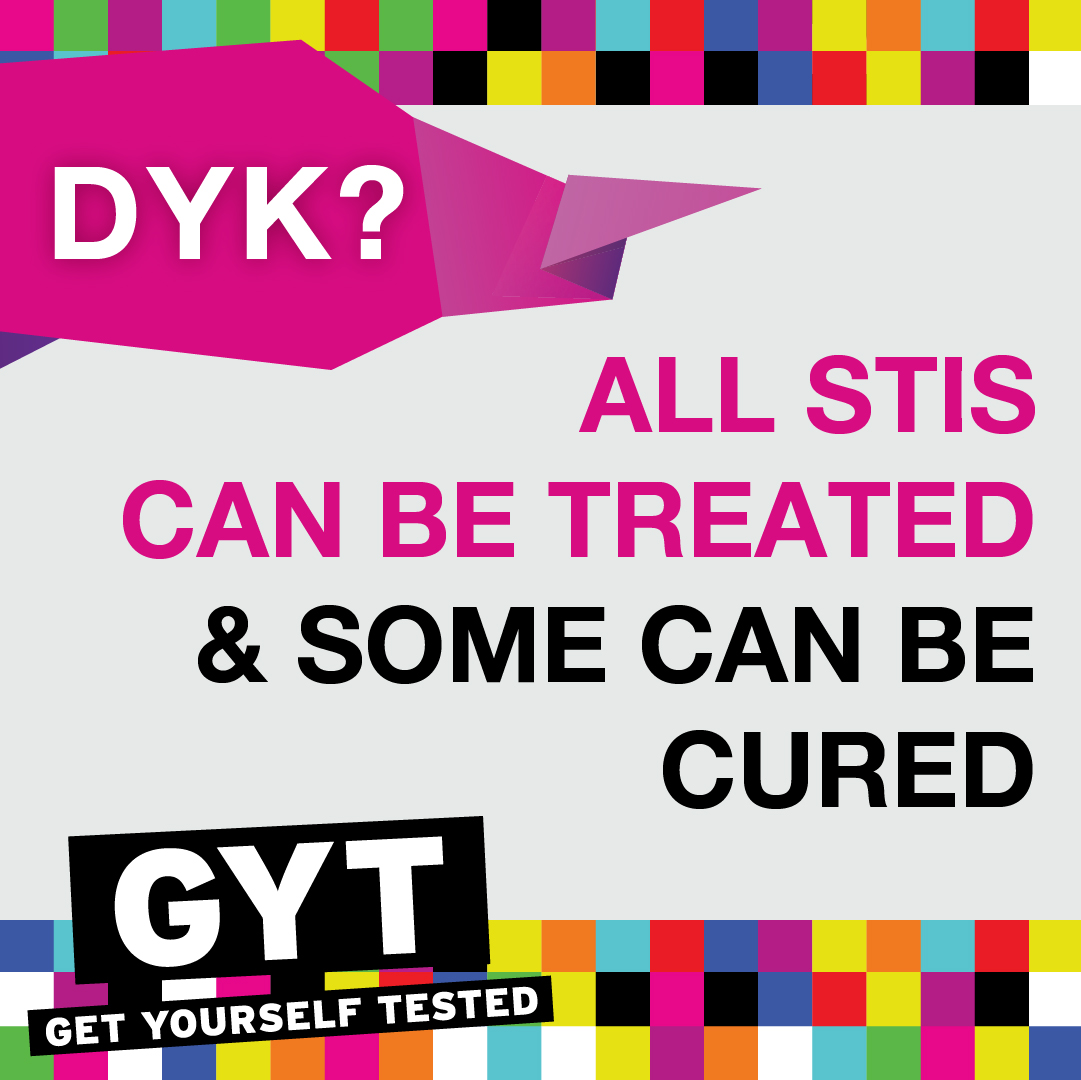 [Speaker Notes: Accessed 05/25/23
Source: CDC-Campaign Materials: https://www.cdc.gov/std/saw/gyt/materials.htm]
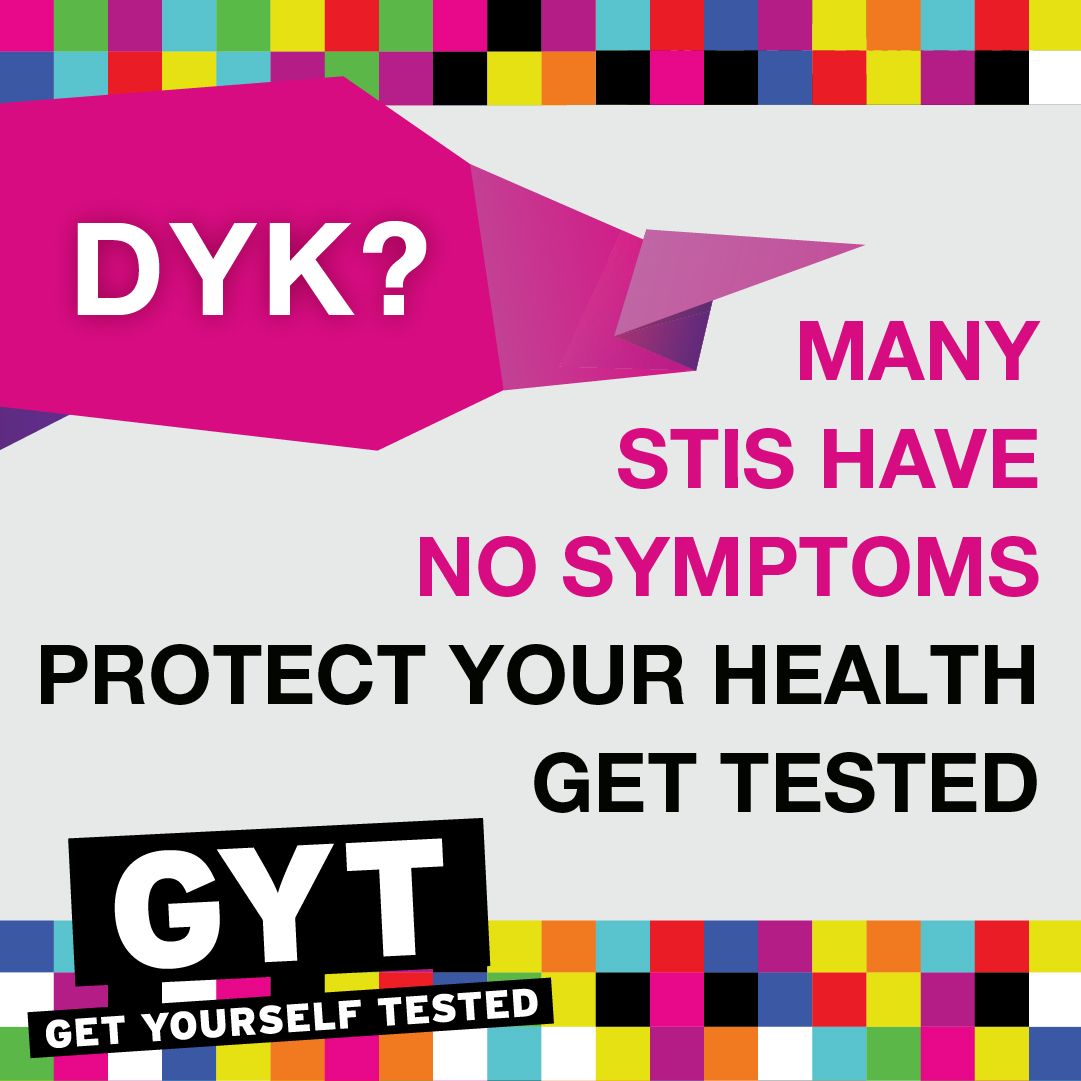 [Speaker Notes: Accessed 05/25/23
Source: CDC-Campaign Materials: https://www.cdc.gov/std/saw/gyt/materials.htm]
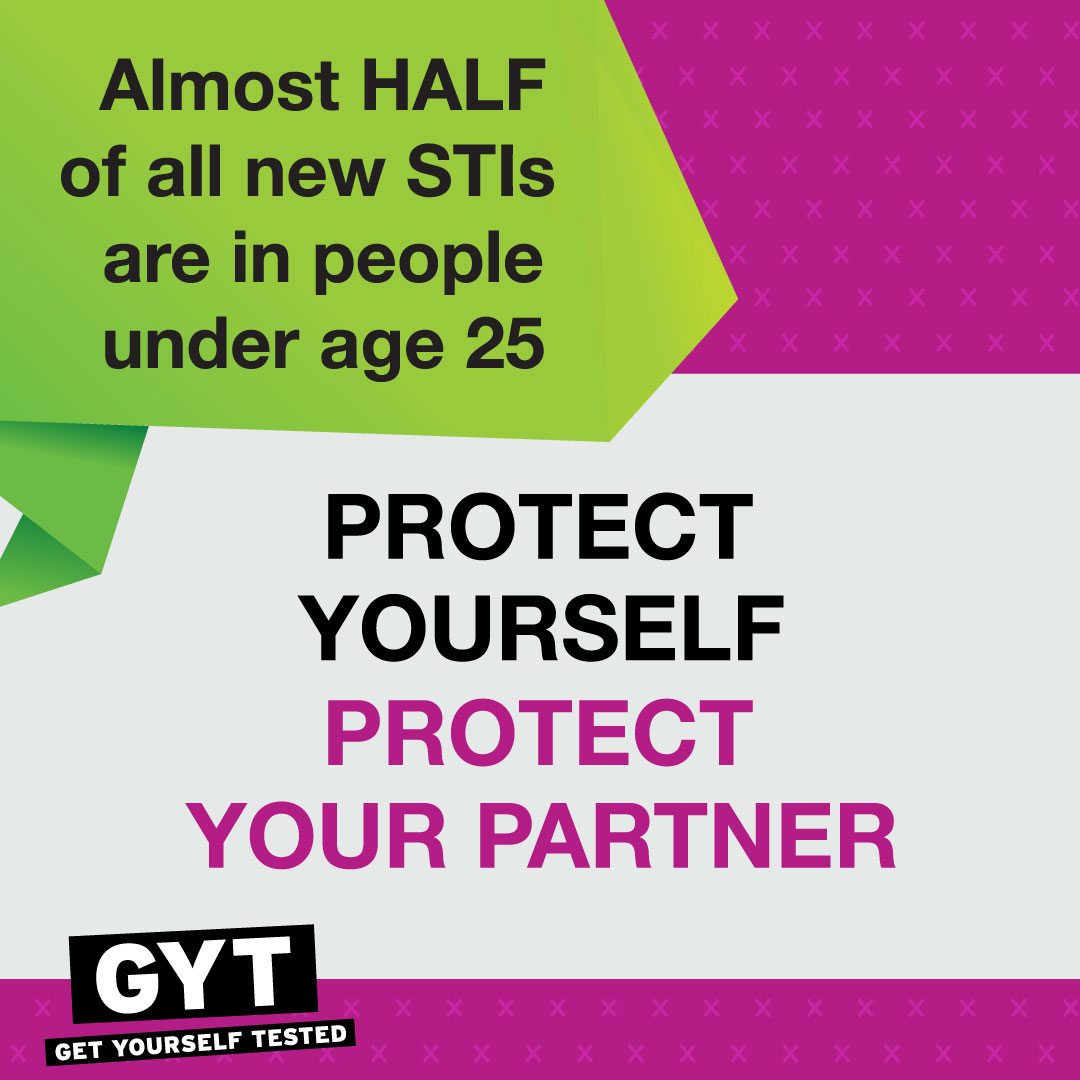 [Speaker Notes: Accessed 05/25/23
Source: CDC-Campaign Materials: https://www.cdc.gov/std/saw/gyt/materials.htm]